Efficiently Learning fromUntrusted Batches
ROBUST LEARNING
Can we design learning algorithms that can tolerate a constant fraction of corruptions in the data?
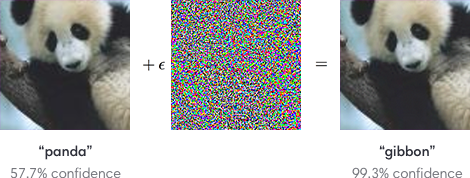 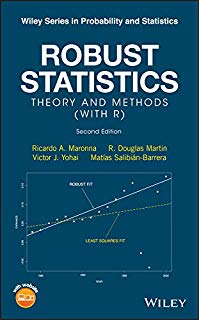 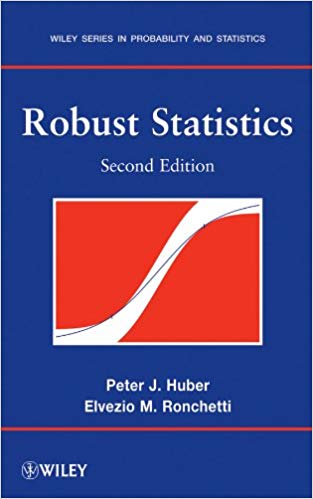 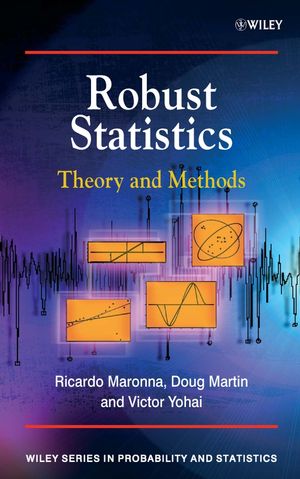 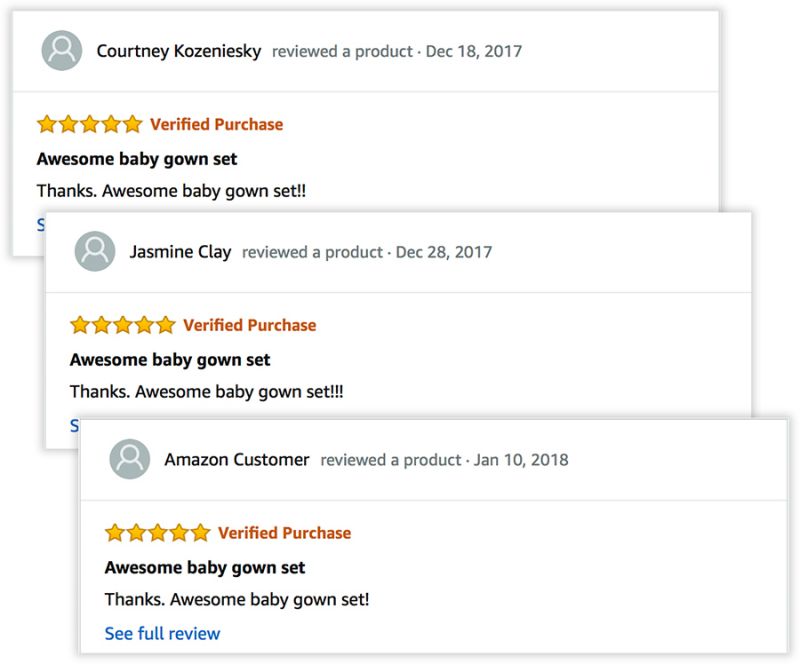 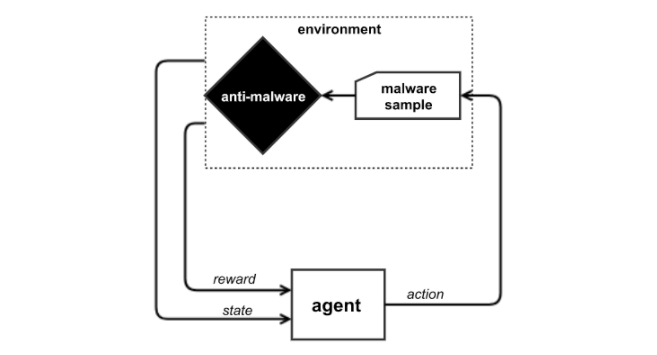 LEARNING FROM CROWDSOURCED DATA
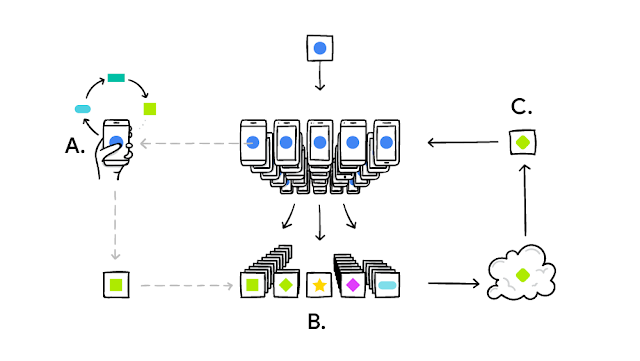 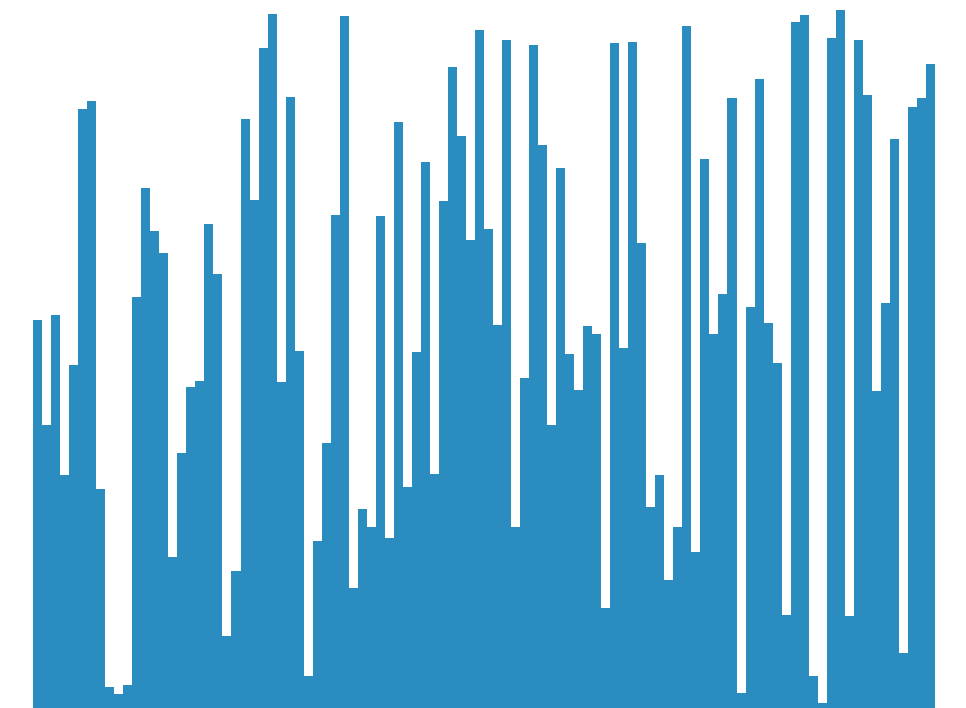 Image from: Google AI Blog
LEARNING FROM CROWDSOURCED DATA
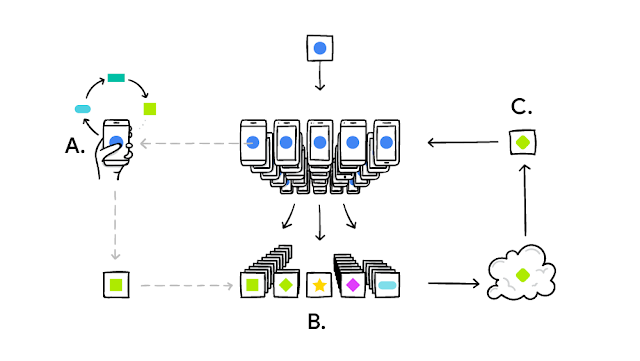 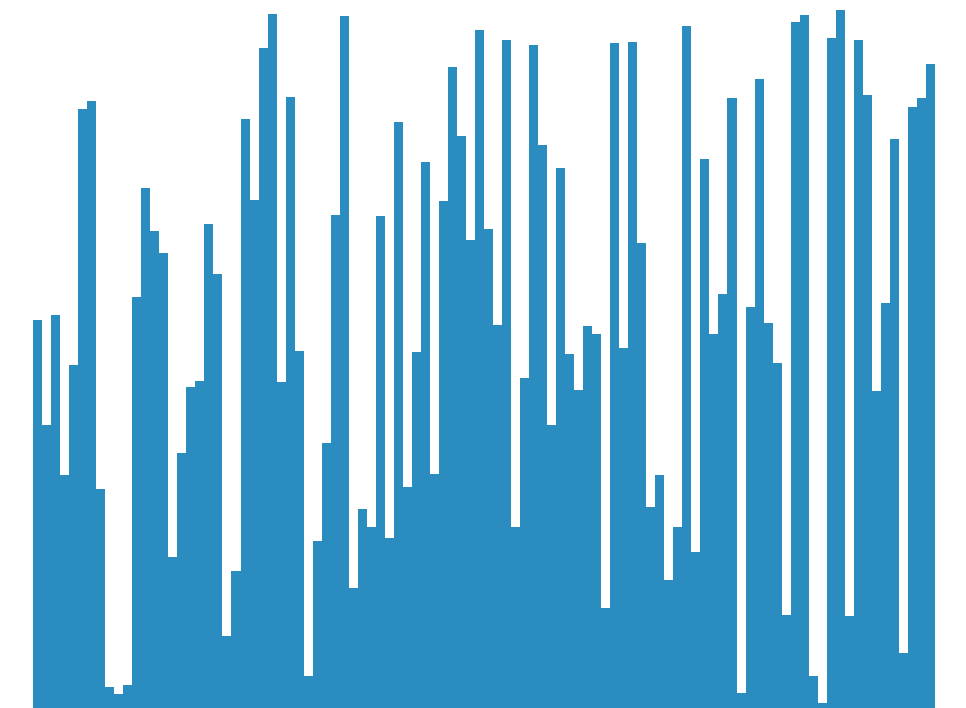 Image from: Google AI Blog
LEARNING FROM CROWDSOURCED DATA
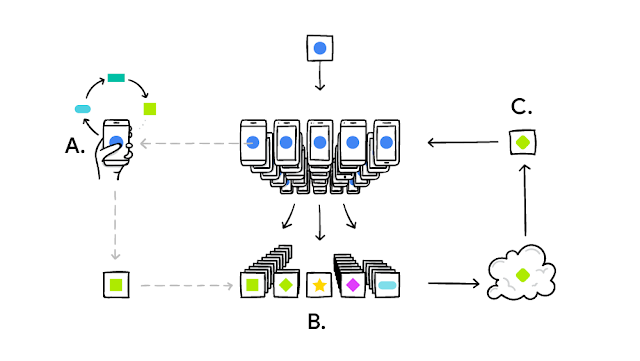 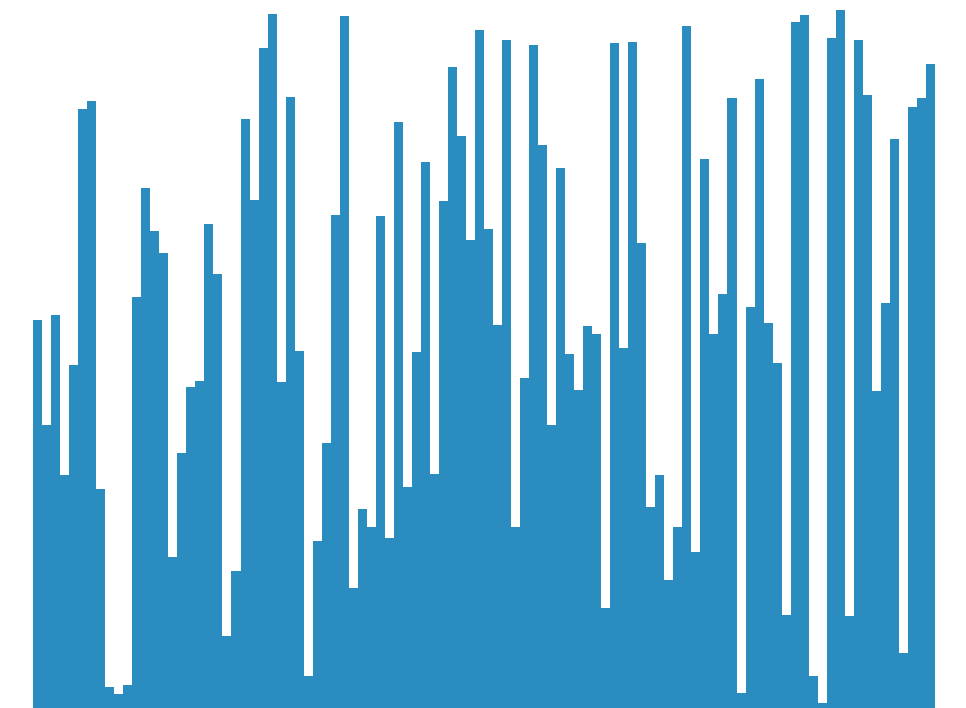 Image from: Google AI Blog
OUTLINE
PROBLEM STATEMENT
“Learning from untrusted batches”, introduced by [Qiao-Valiant ’17]
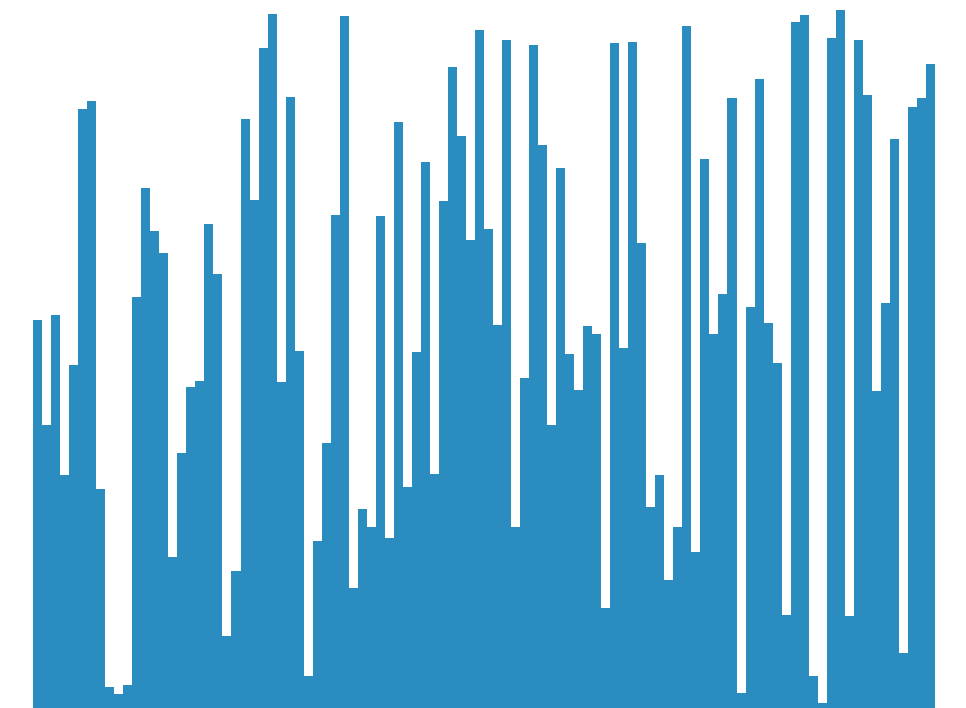 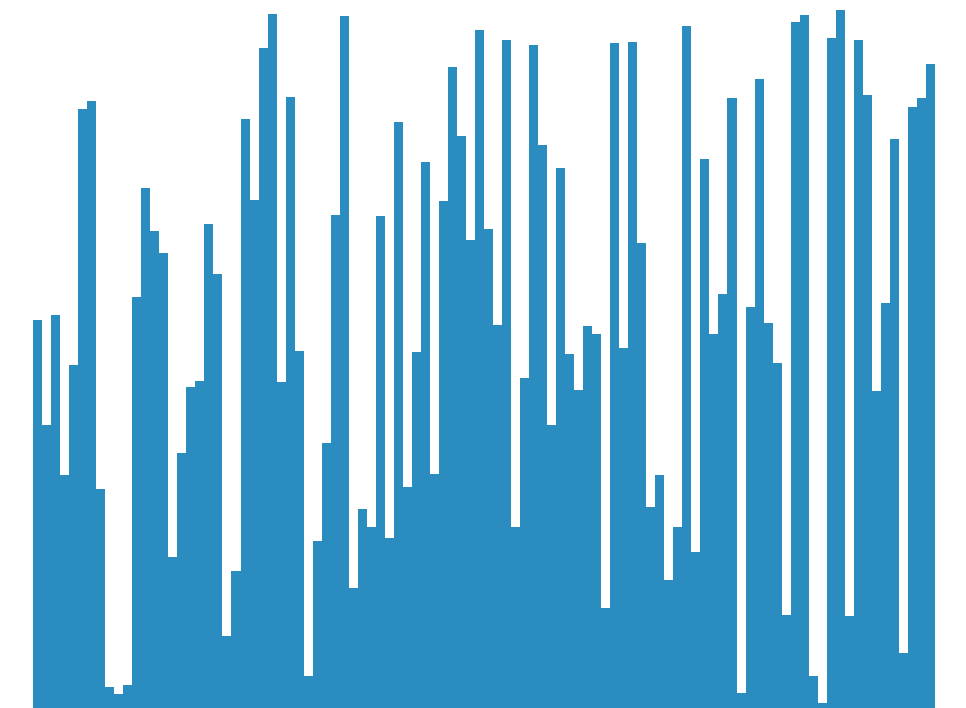 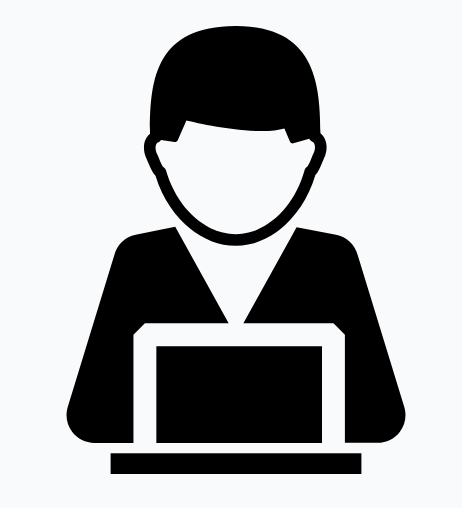 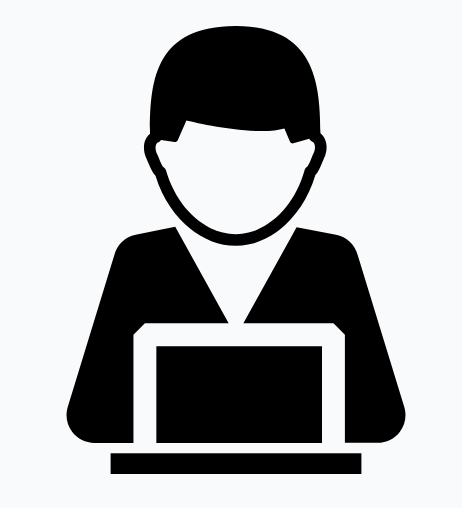 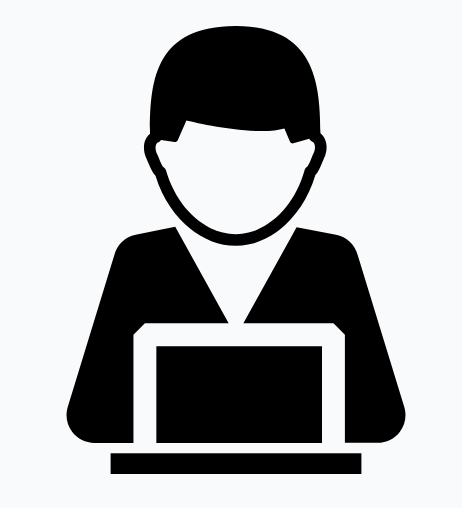 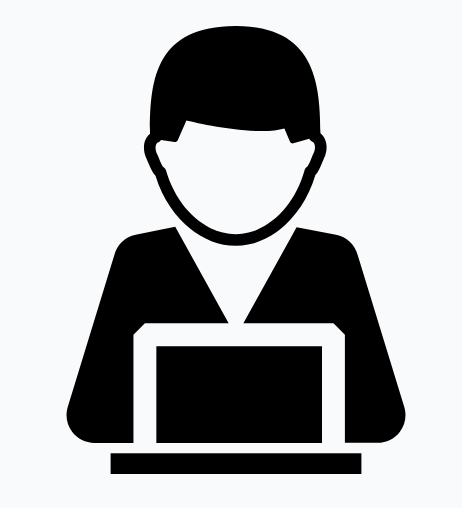 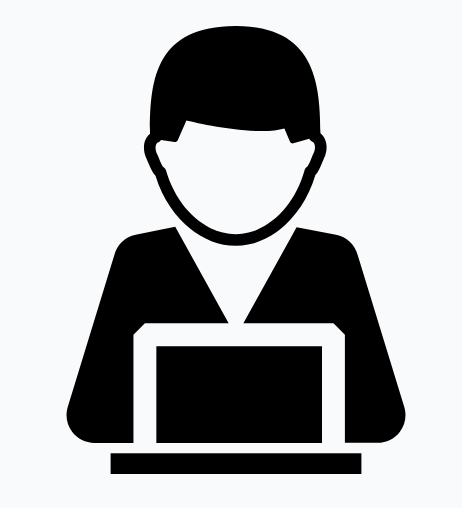 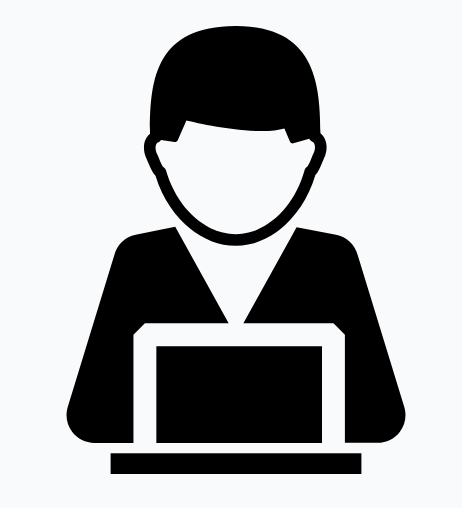 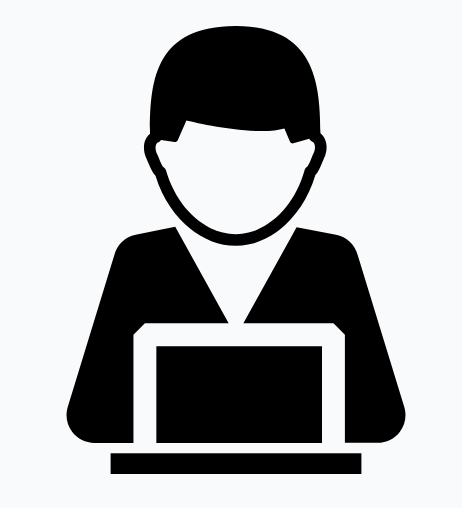 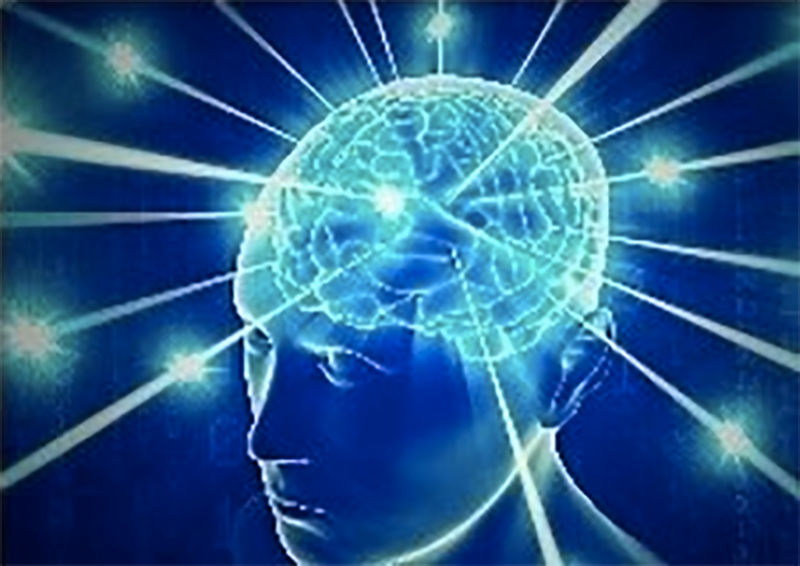 PROBLEM STATEMENT
“Learning from untrusted batches”, introduced by [Qiao-Valiant ’17]
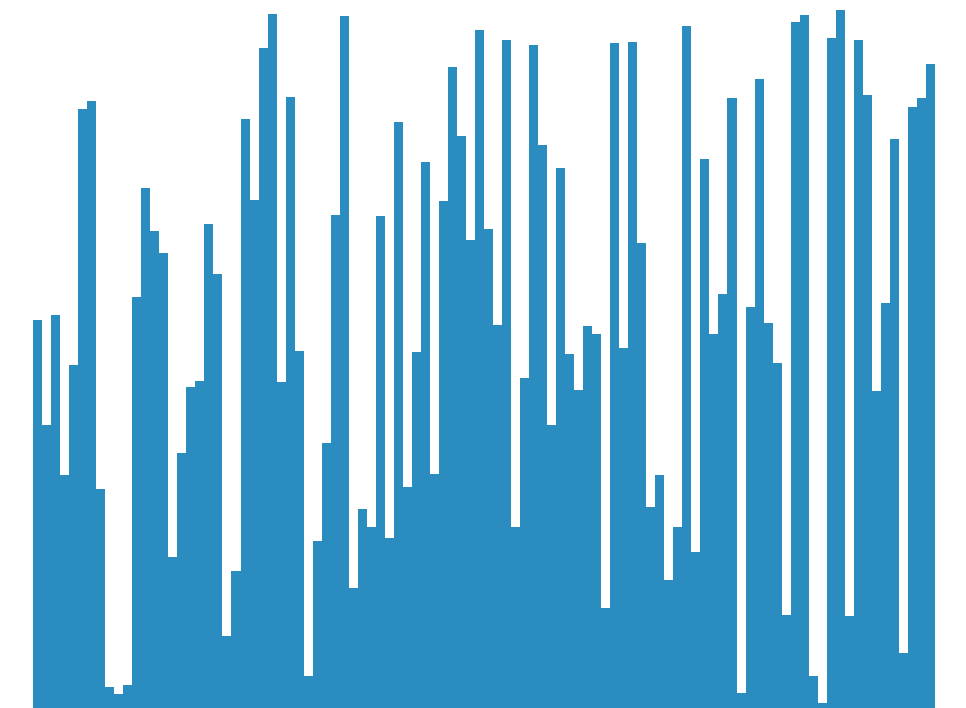 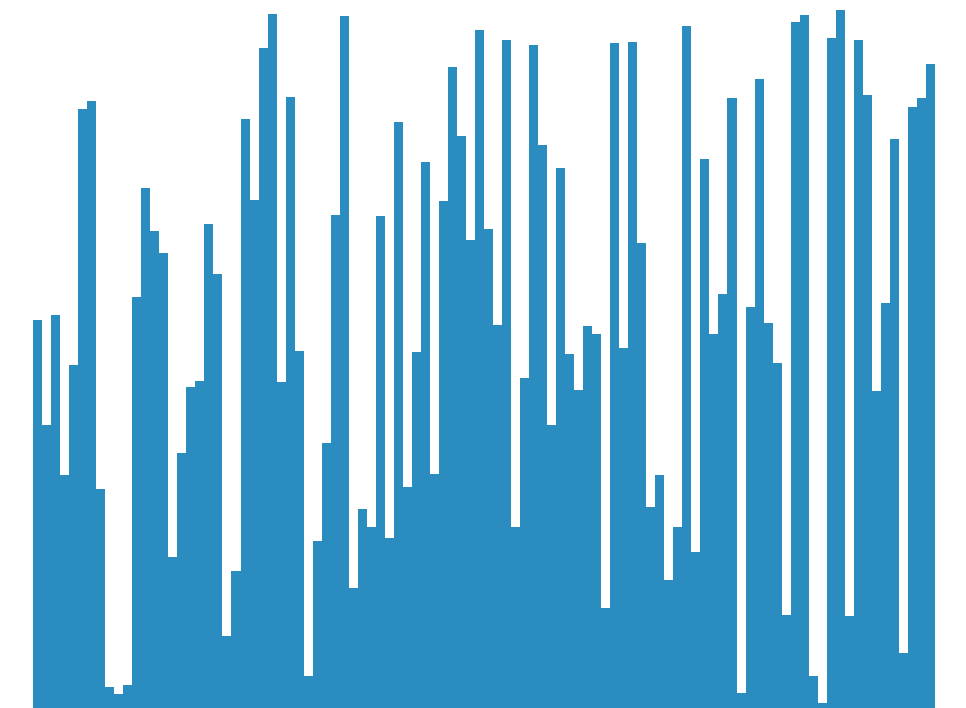 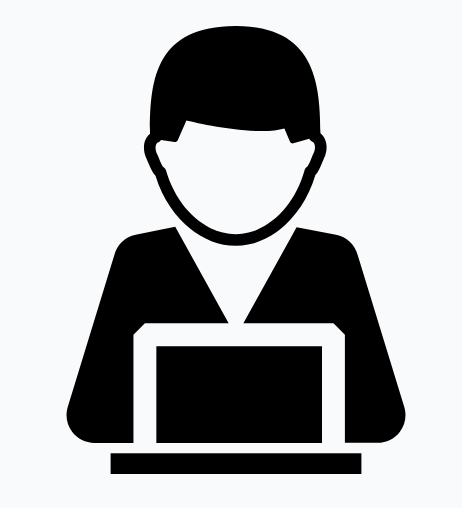 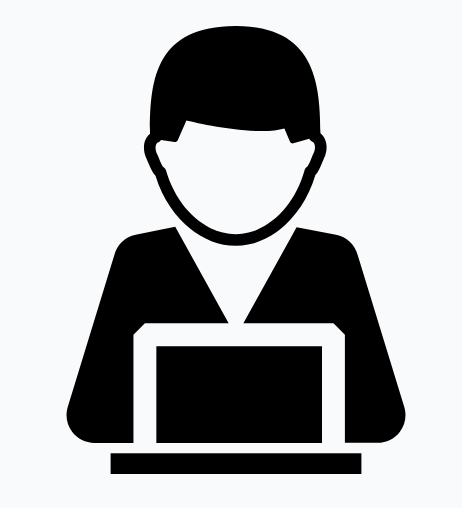 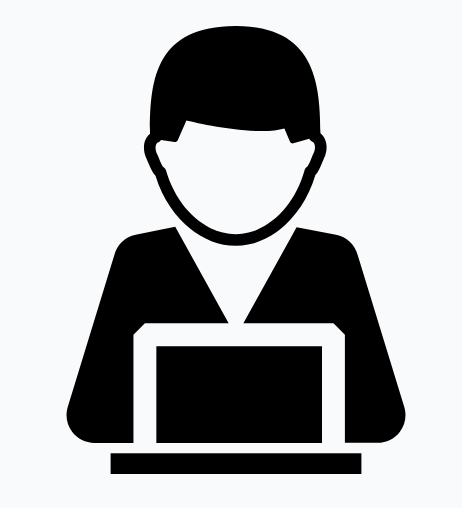 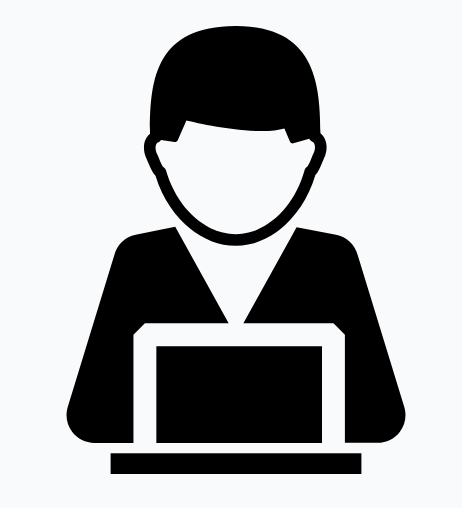 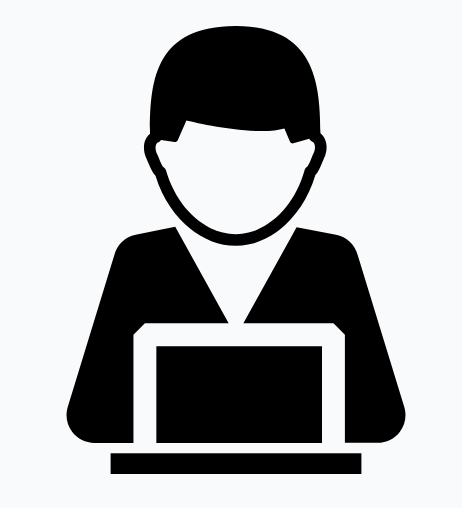 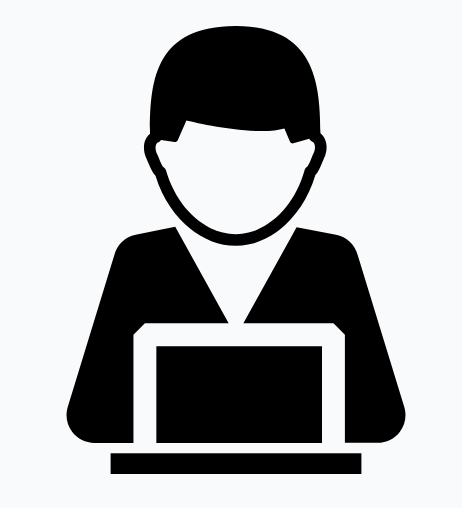 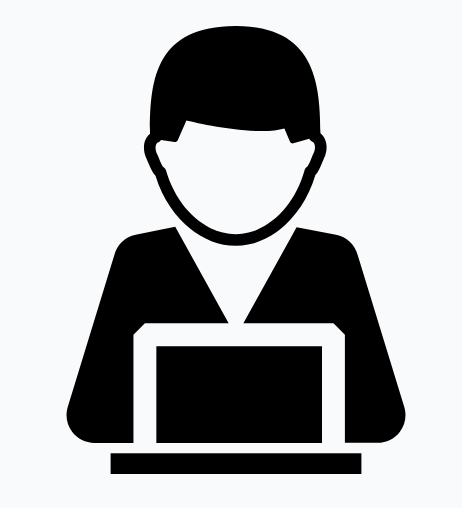 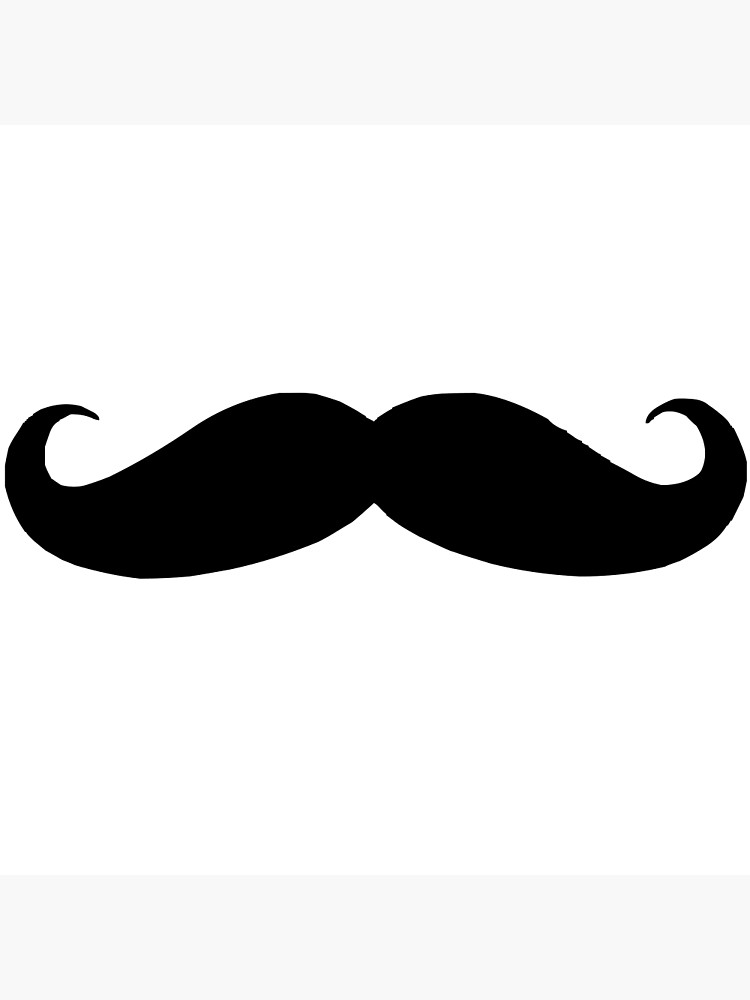 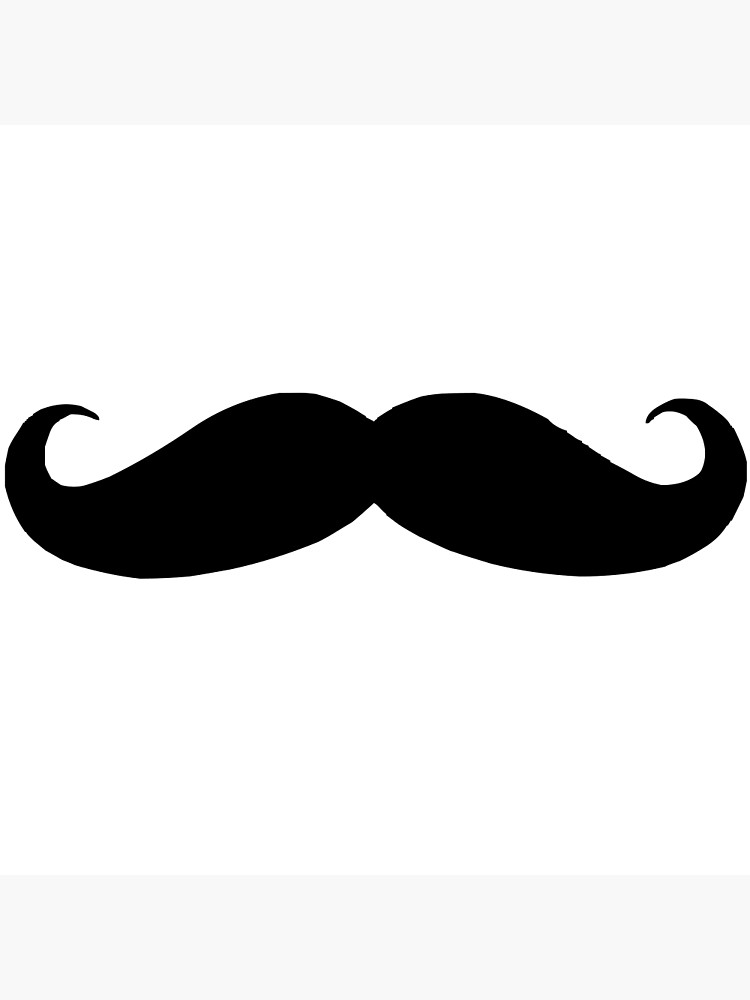 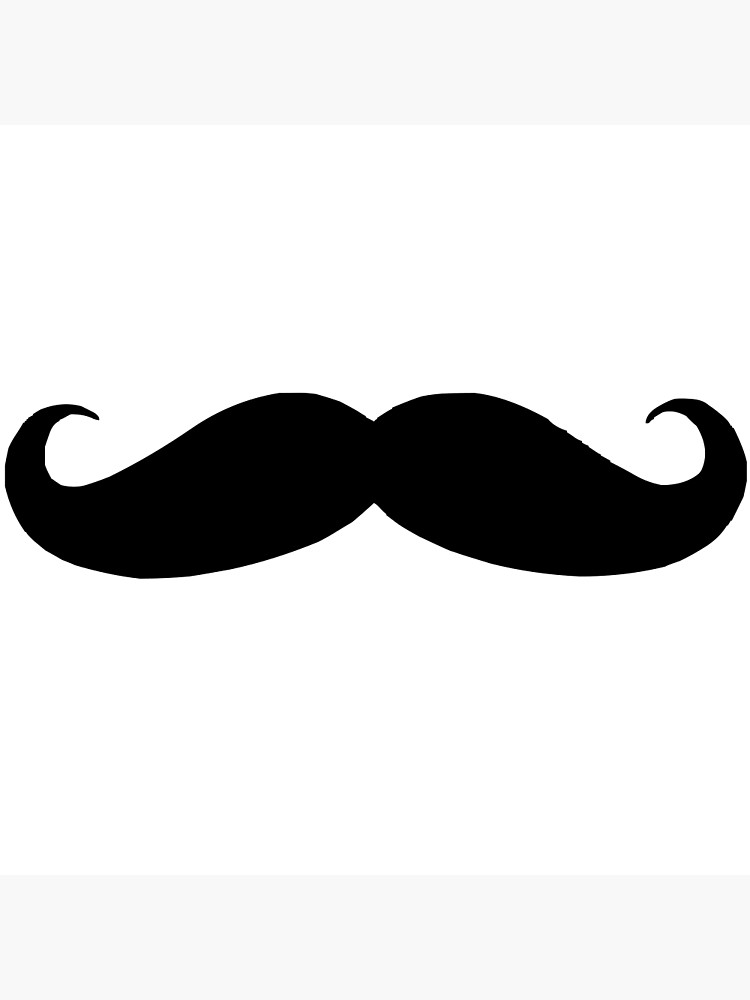 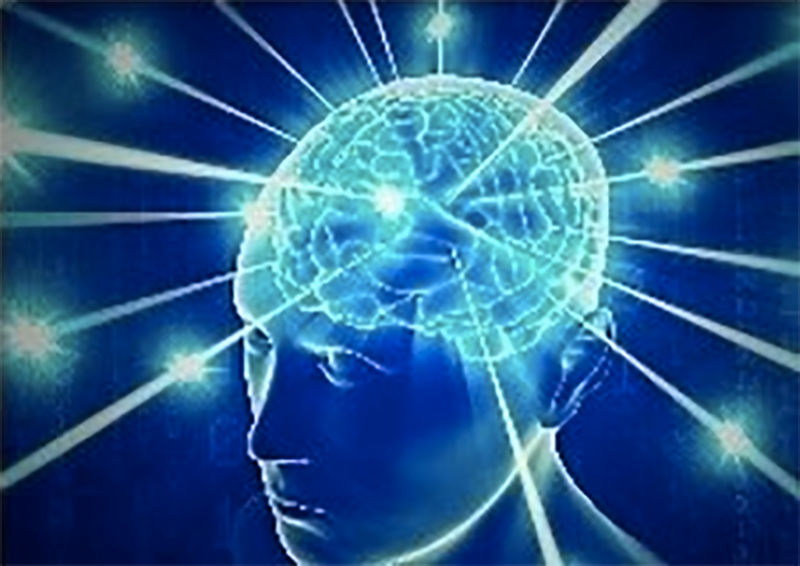 INFORMATION-THEORETIC LOWER BOUND
Because of rate at which TV tensorizes
UPPER BOUNDS
OUTLINE
OUR RESULTS
OUR RESULTS
OUR RESULTS
OUTLINE
LEARNING FROM UNTRUSTED BATCHES AS ROBUST L1 MEAN ESTIMATION PROBLEM
SEARCHING FOR A MOMENT-BOUNDED SUBSET
A POLYNOMIAL SYSTEM
A POLYNOMIAL SYSTEM
A POLYNOMIAL SYSTEM
A POLYNOMIAL SYSTEM
A POLYNOMIAL SYSTEM
A POLYNOMIAL SYSTEM
C
B
A
A POLYNOMIAL SYSTEM
C
B
A
A POLYNOMIAL SYSTEM
A POLYNOMIAL SYSTEM
A POLYNOMIAL SYSTEM
A POLYNOMIAL SYSTEM
A POLYNOMIAL SYSTEM
A POLYNOMIAL SYSTEM
A POLYNOMIAL SYSTEM
A POLYNOMIAL SYSTEM
A
B
C
Deterministic conditions on the data that hold w.h.p.
A POLYNOMIAL SYSTEM
So if we could find any solution to this polynomial system, we’d be done!
A POLYNOMIAL SYSTEM
So if we could find any distribution over solutions, we’d be done!
A POLYNOMIAL SYSTEM
So if we could find any pseudo-distribution over solutions, we’d be done!
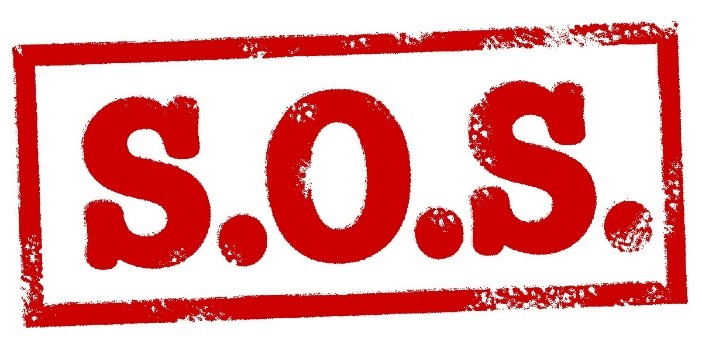 OUTLINE
THE METHOD OF MOMENTS BLUEPRINT
Step 2 often involves ad hoc arguments tailored to the specific learning problem.
THE SUM-OF-SQUARES BLUEPRINT
THE SUM-OF-SQUARES BLUEPRINT
THE SUM-OF-SQUARES BLUEPRINT
SOS FOR MACHINE LEARNING
Tensor PCA: [Hopkins-Shi-Steurer ‘15]
Robust Regression: [Klivans-Kothari-Meka ’18], [Raghavendra-Yau ‘19], [Karmalkar-Klivans-Kothari ‘19]
Tensor Decomposition: [Barak-Kelner-Steurer ’14], [Ge-Ma ’15], [Ma-Shi-Steurer ‘16]
Tensor Completion: [Barak-Moitra ‘15], [Potechin-Steurer ‘16], [Foster-Risteski ‘19]
Clustering GMM’s/Robust Mean Estimation: [Hopkins-Li ‘18], [Kothari-Steinhardt ‘18]
A CAVEAT
OUTLINE
A POLYNOMIAL SYSTEM
A POLYNOMIAL SYSTEM
SoS witnesses this
OUTLINE
LEARNING STRUCTURED DISTRIBUTIONS
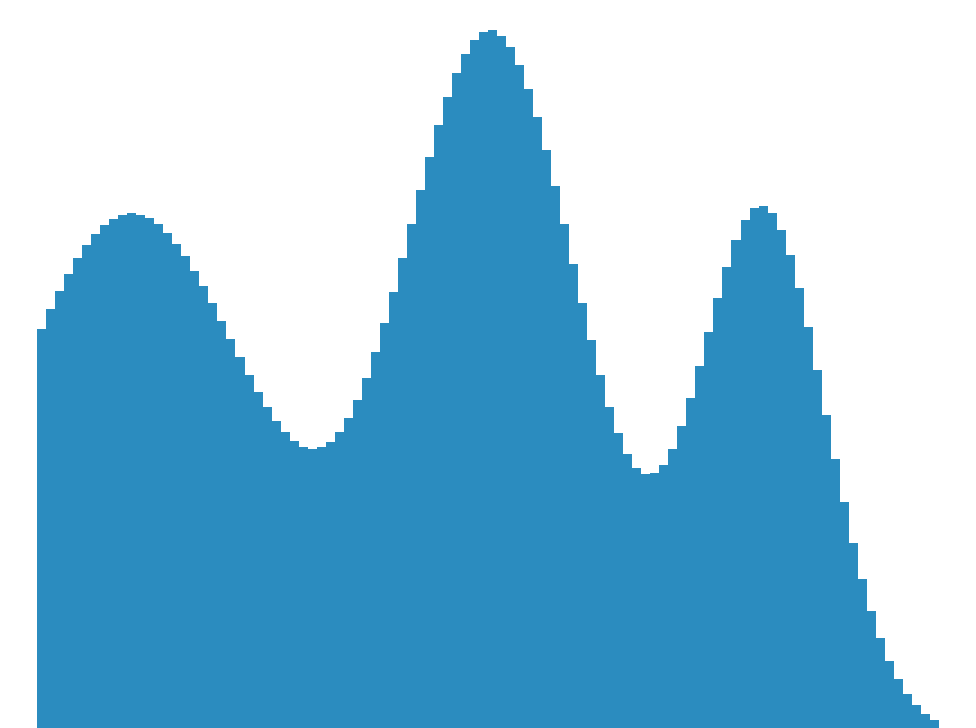 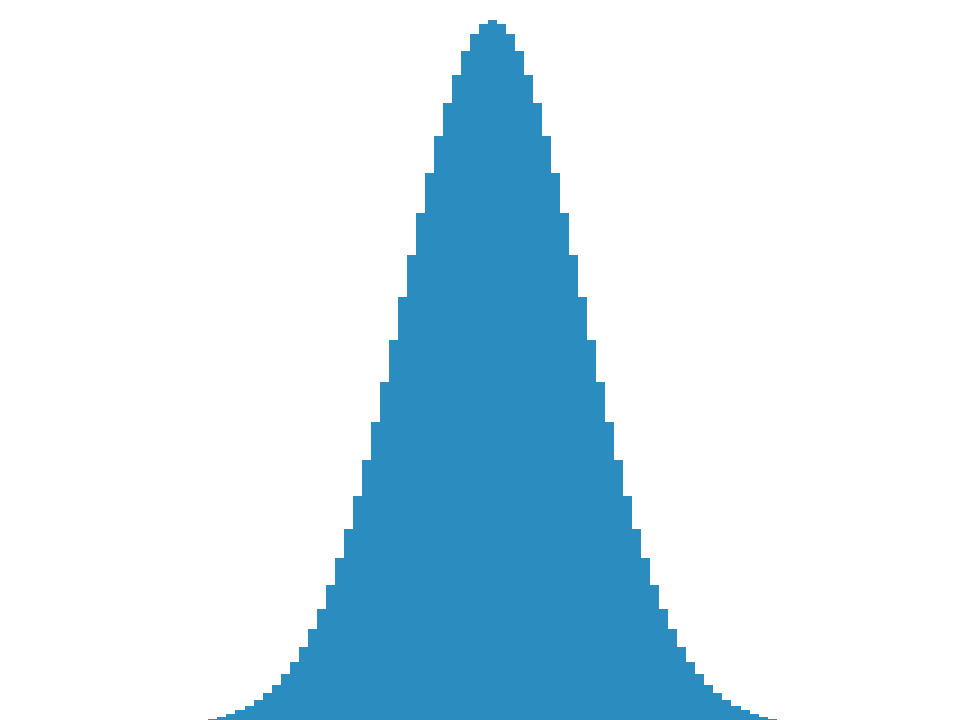 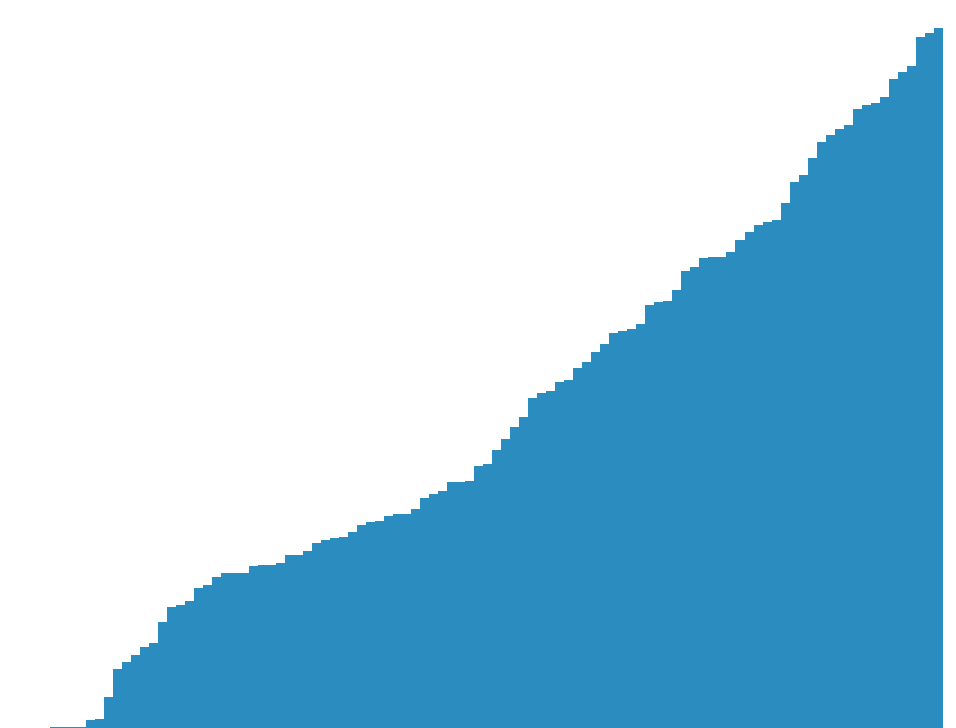 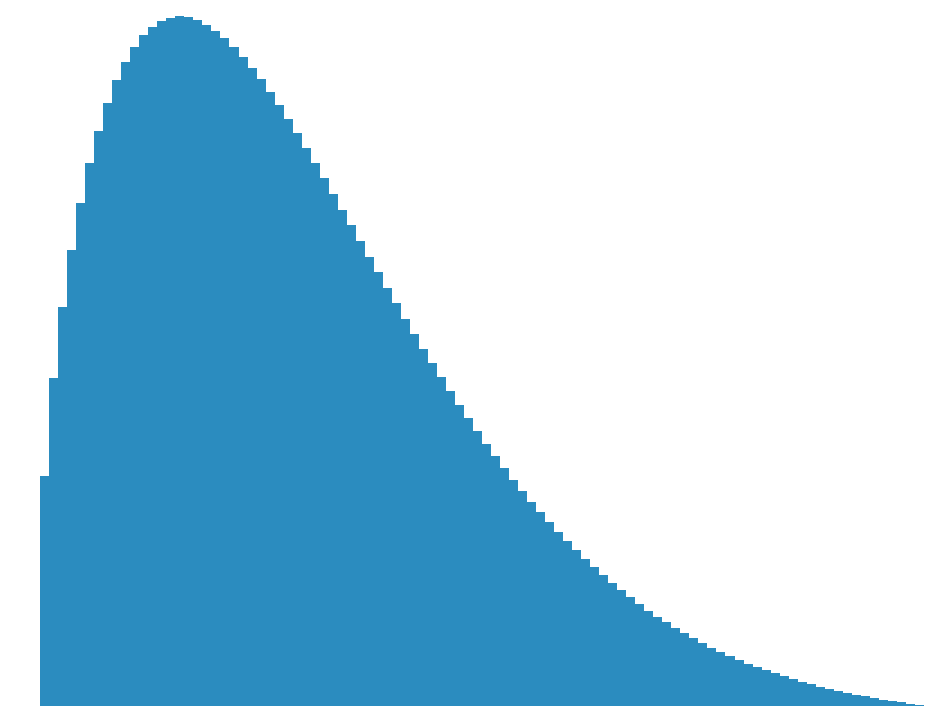 monotone
log-concave
t-modal
MHR
LEARNING STRUCTURED DISTRIBUTIONS
LEARNING STRUCTURED DISTRIBUTIONS
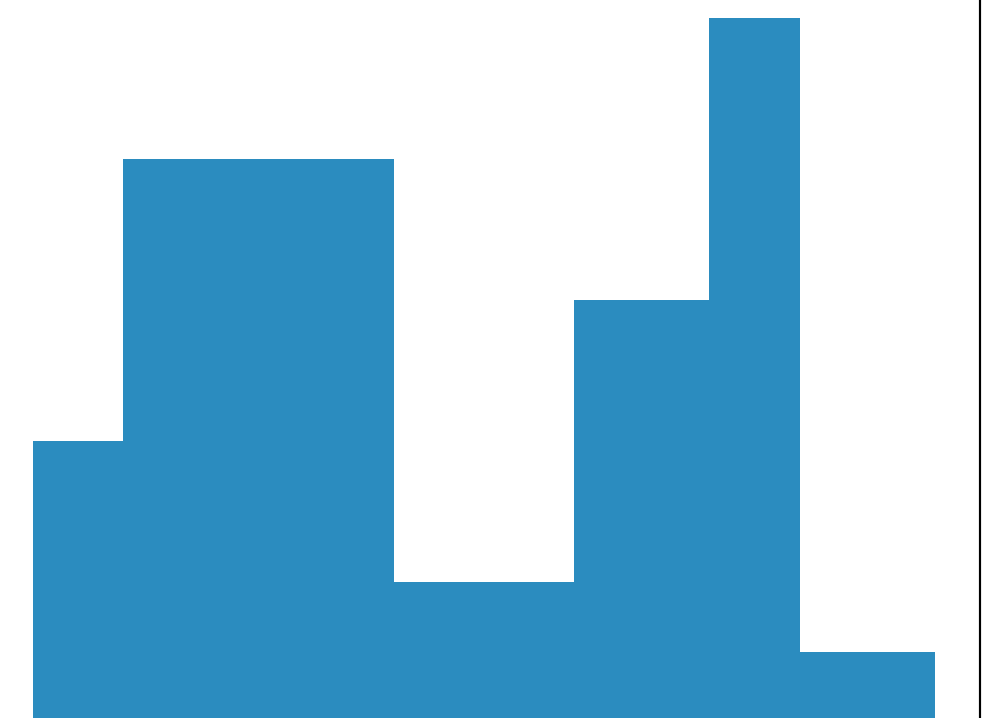 Can we port these ideas over to the untrusted batches setting?
LEARNING STRUCTURED DISTRIBUTIONS
Can we port these ideas over to the untrusted batches setting?
PROBLEM STATEMENT
“Learning from untrusted batches”, introduced by [Qiao-Valiant ’17]
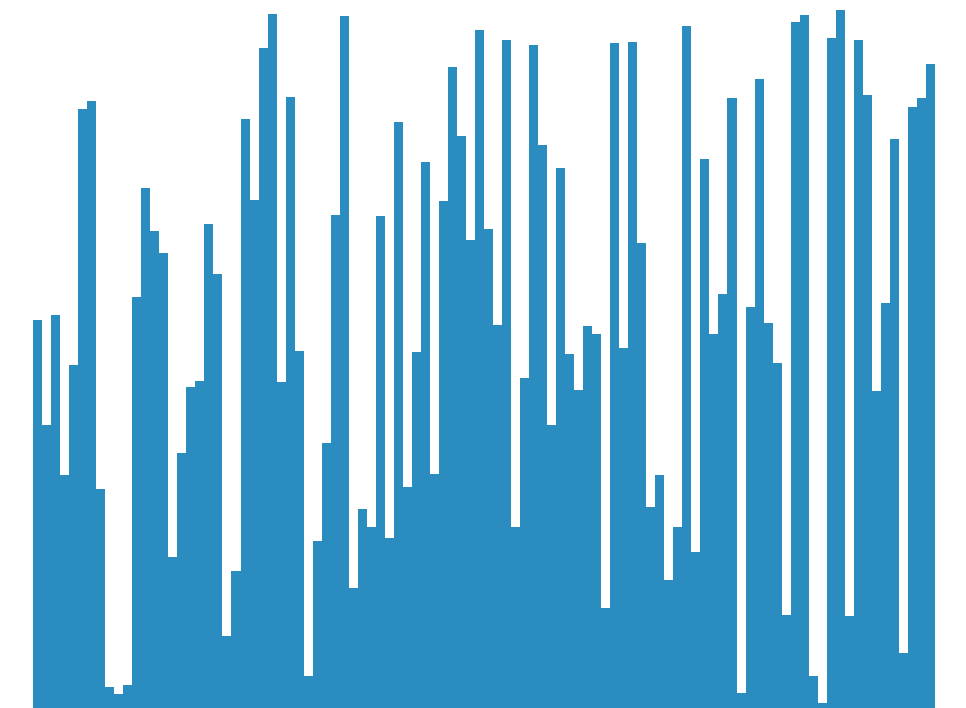 PROBLEM STATEMENT
“Learning from untrusted batches”, introduced by [Qiao-Valiant ’17]
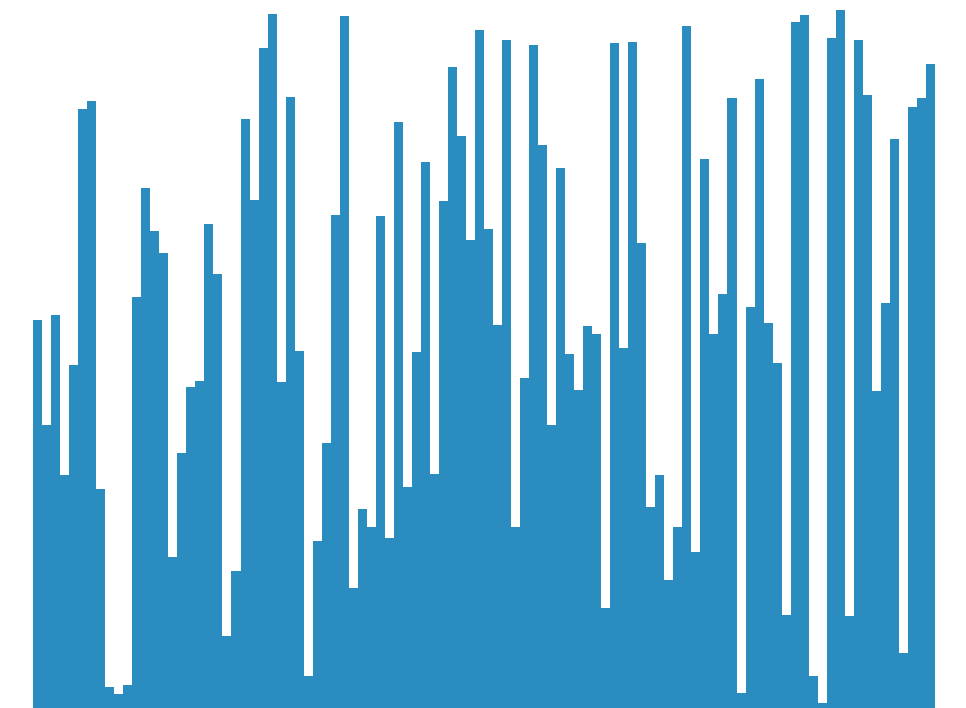 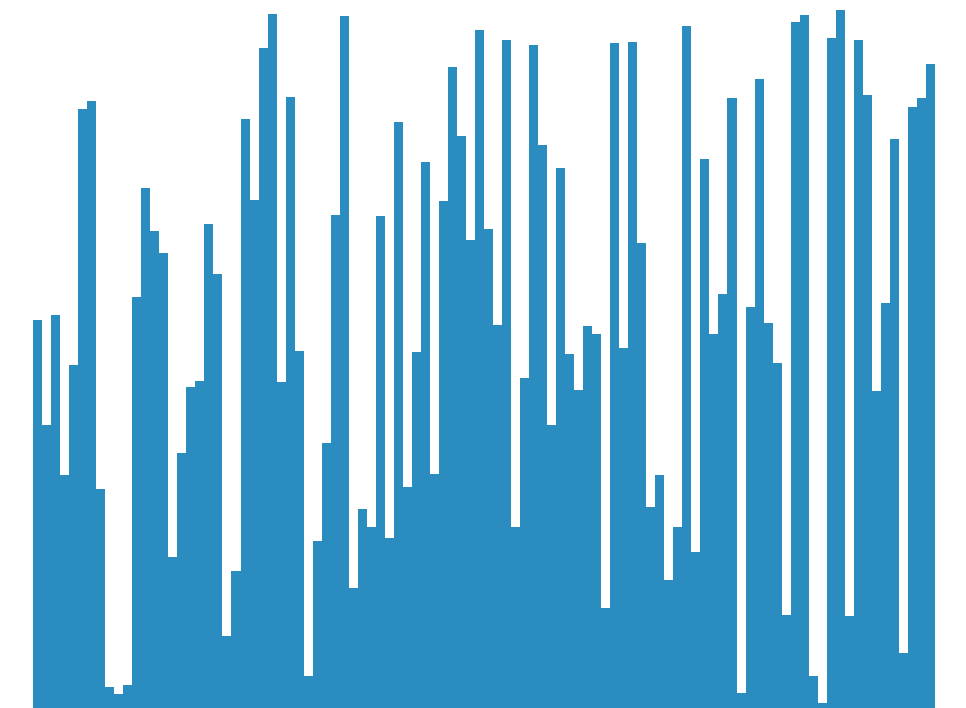 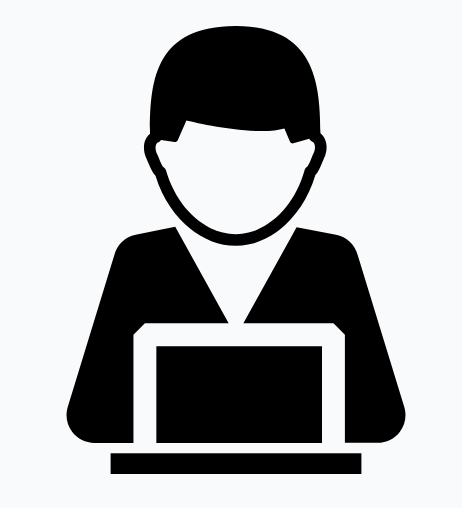 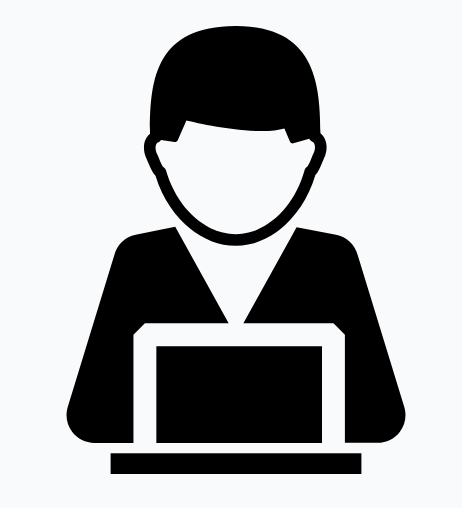 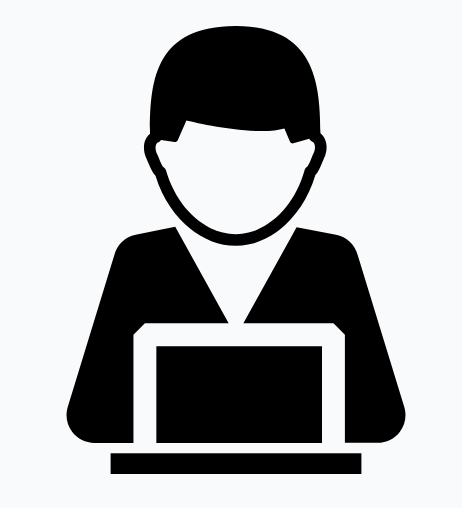 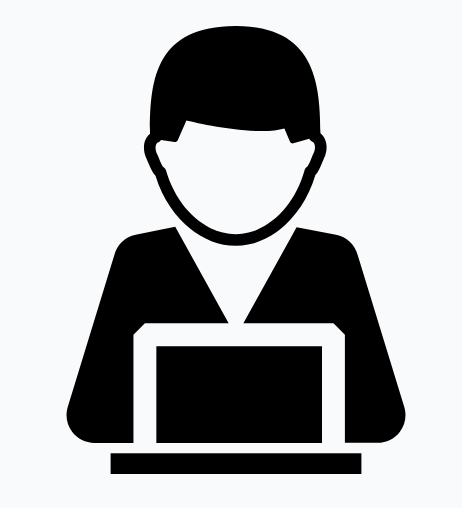 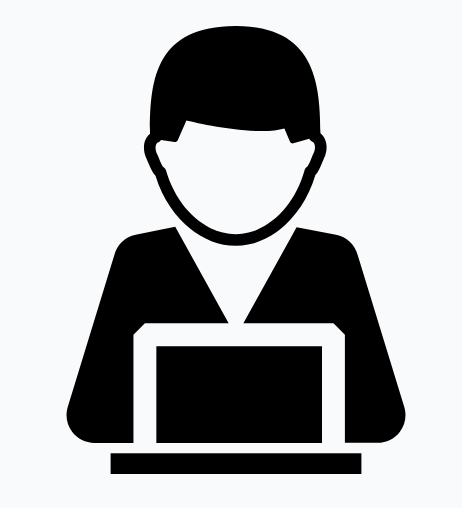 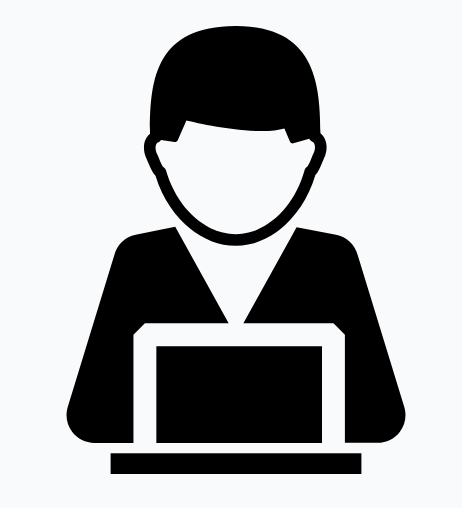 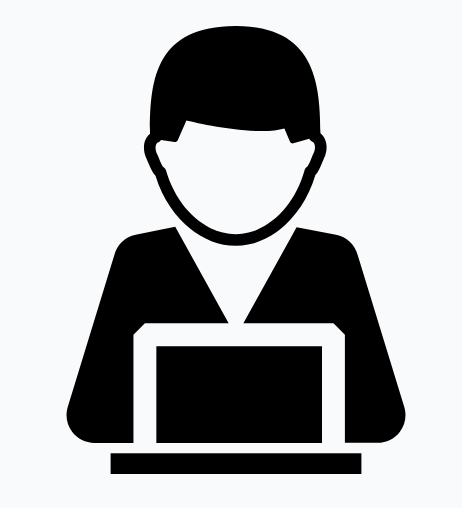 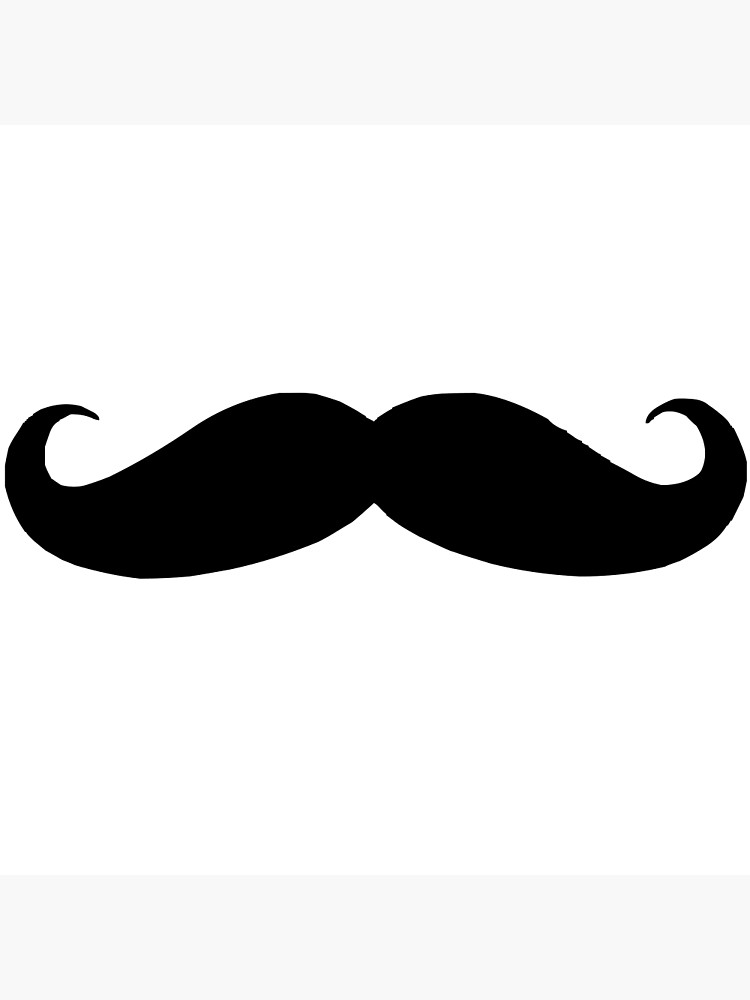 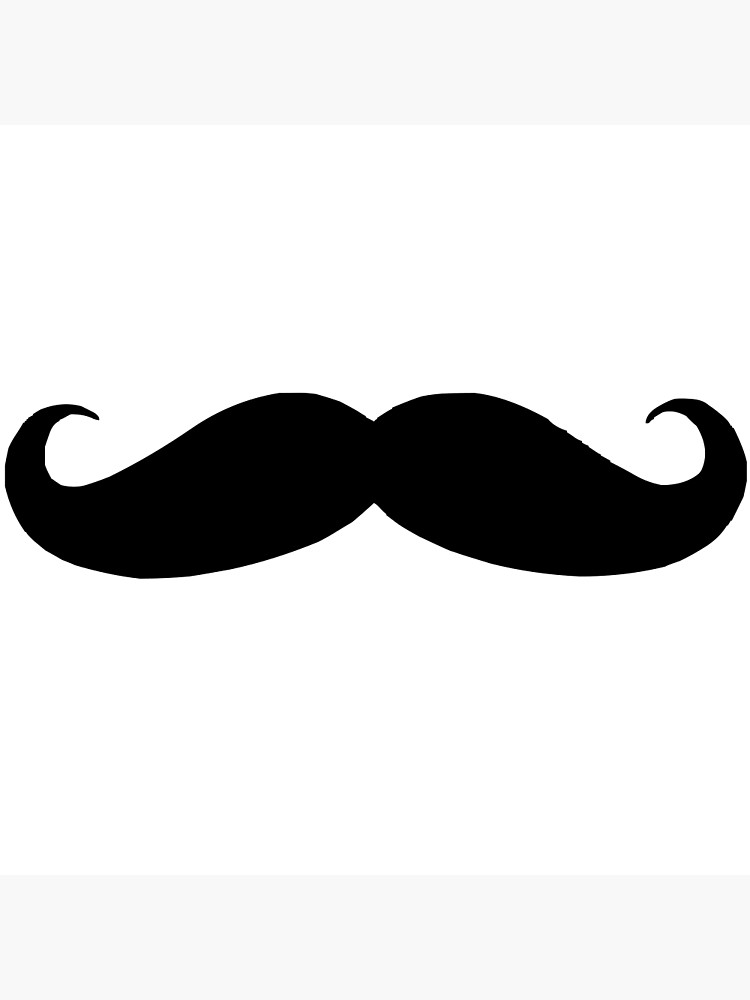 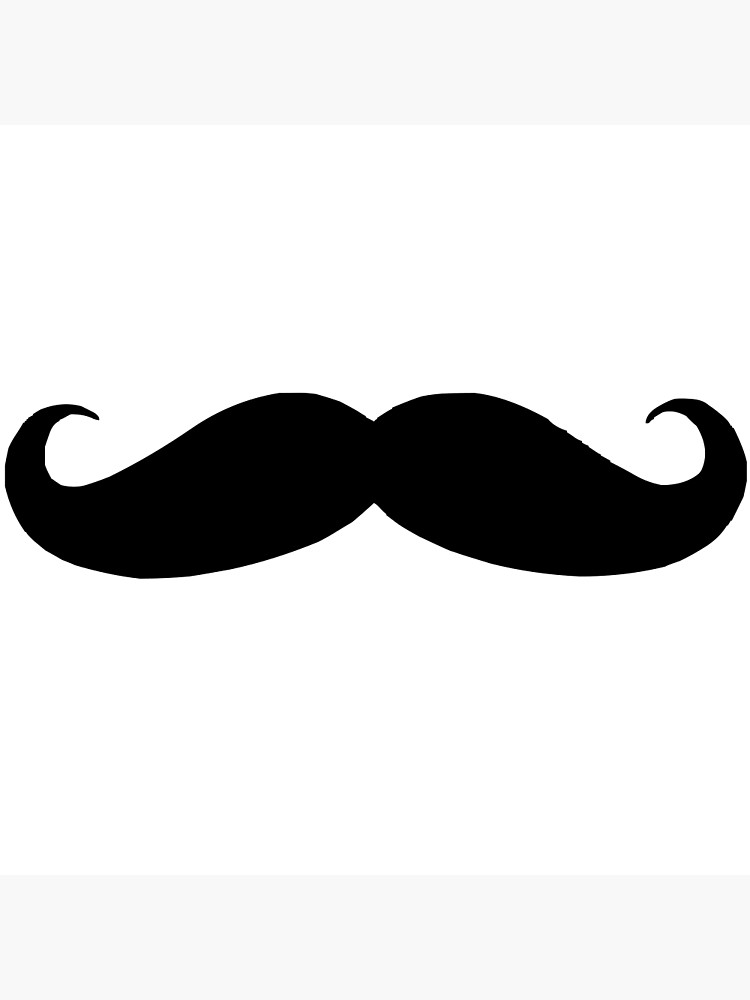 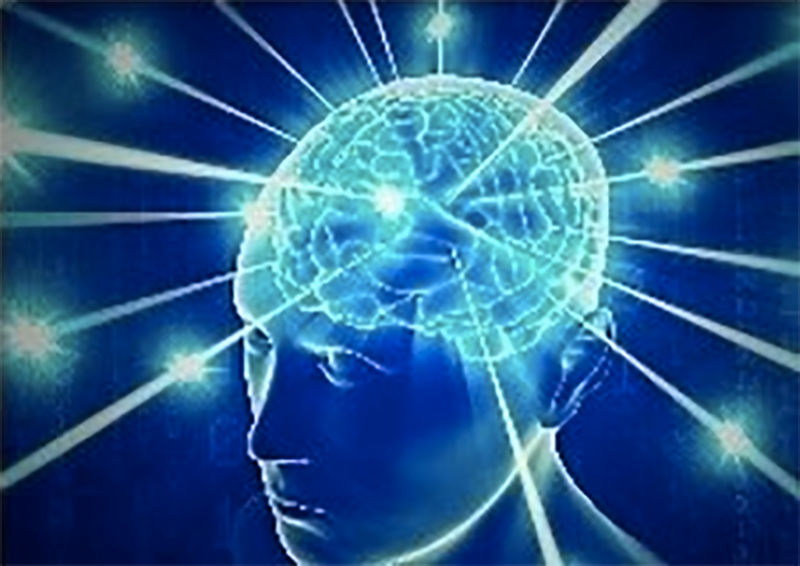 PROBLEM STATEMENT
“Learning from untrusted batches”, introduced by [Qiao-Valiant ’17]
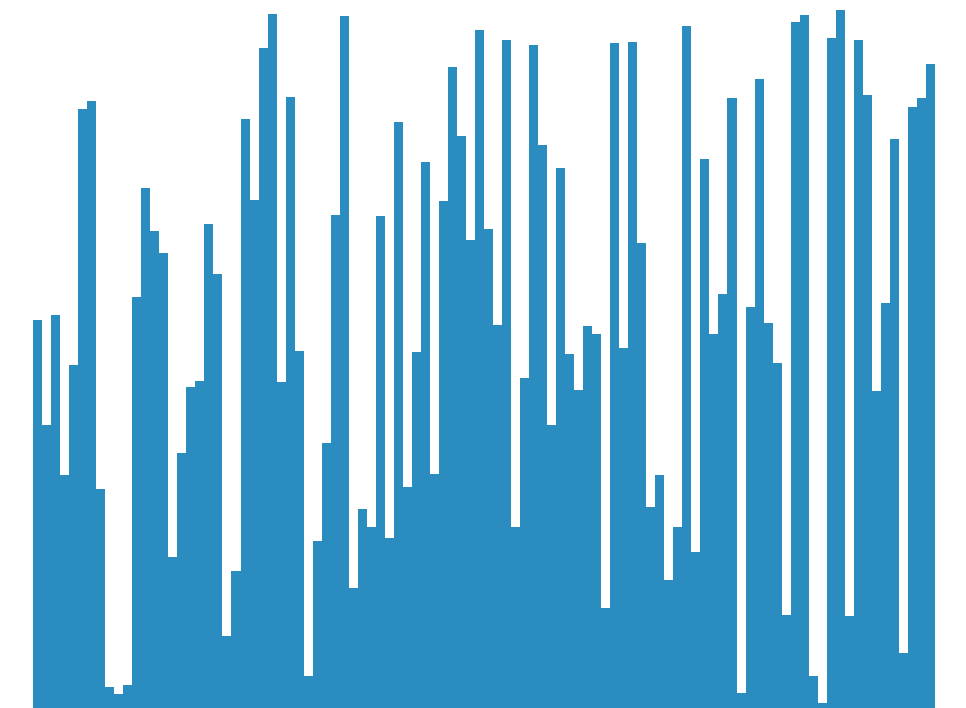 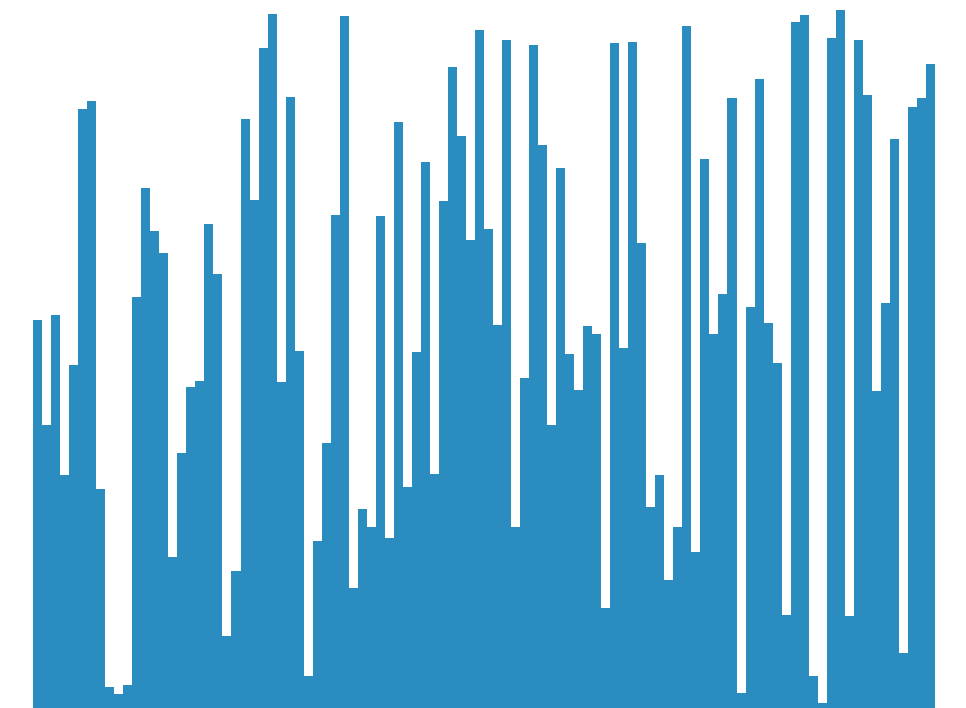 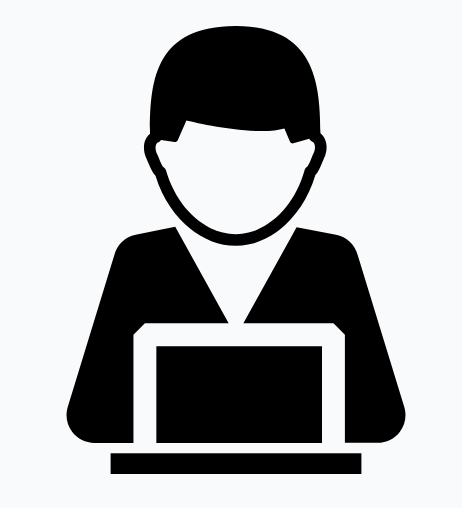 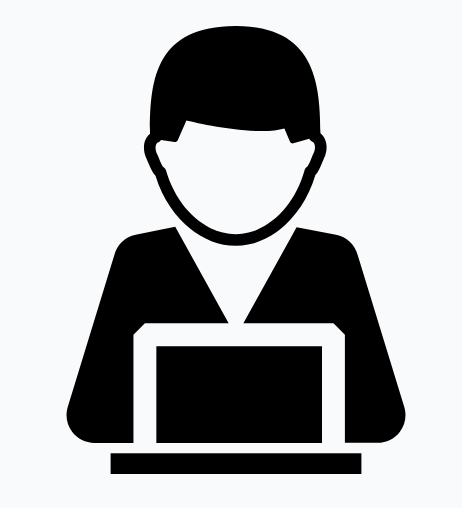 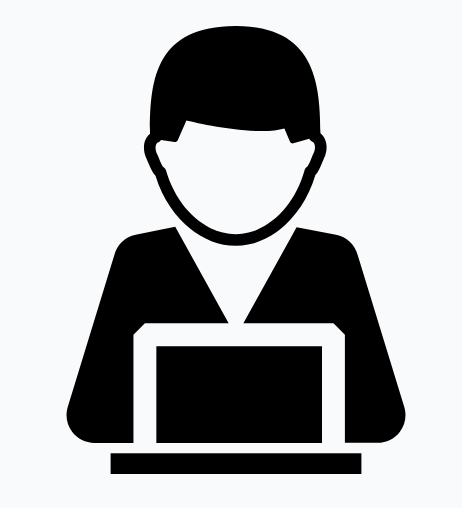 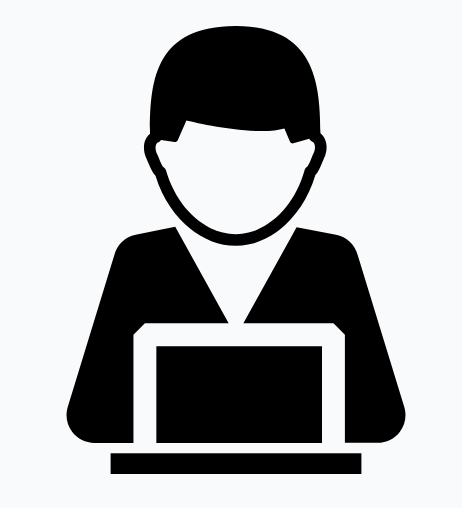 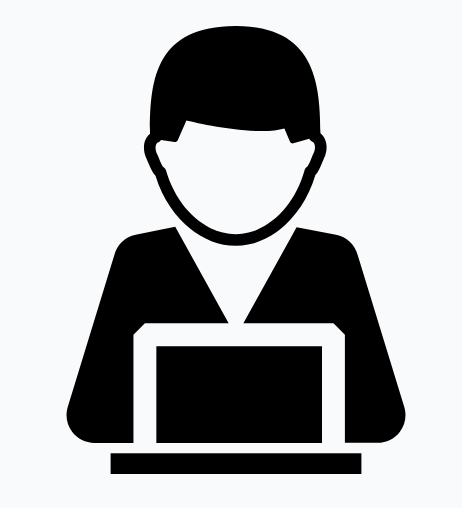 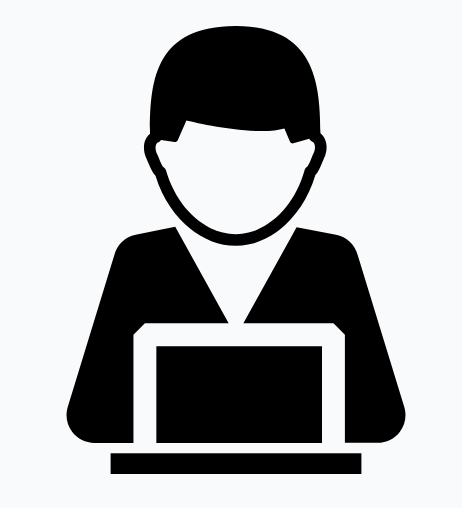 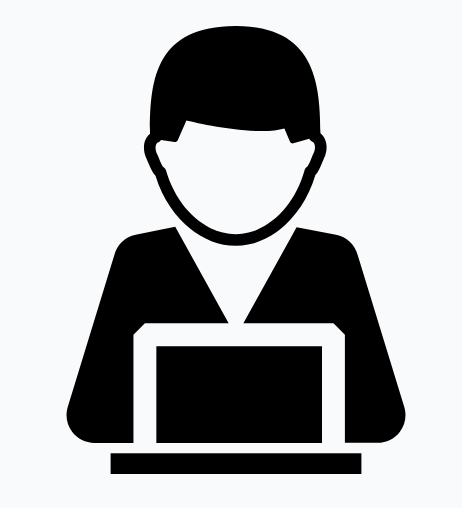 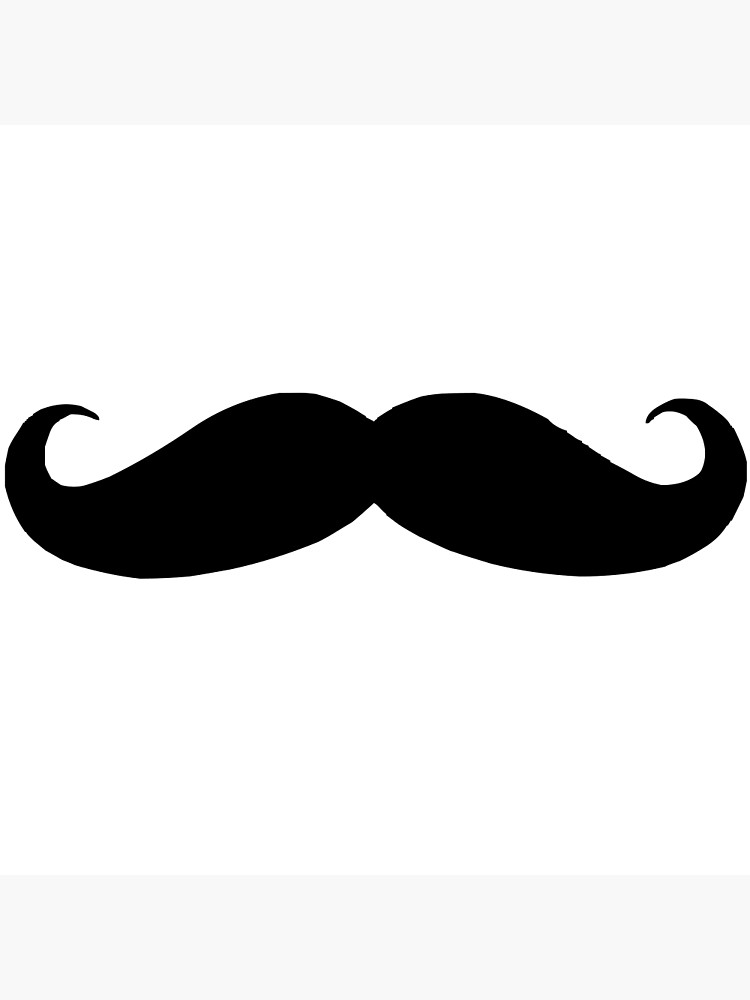 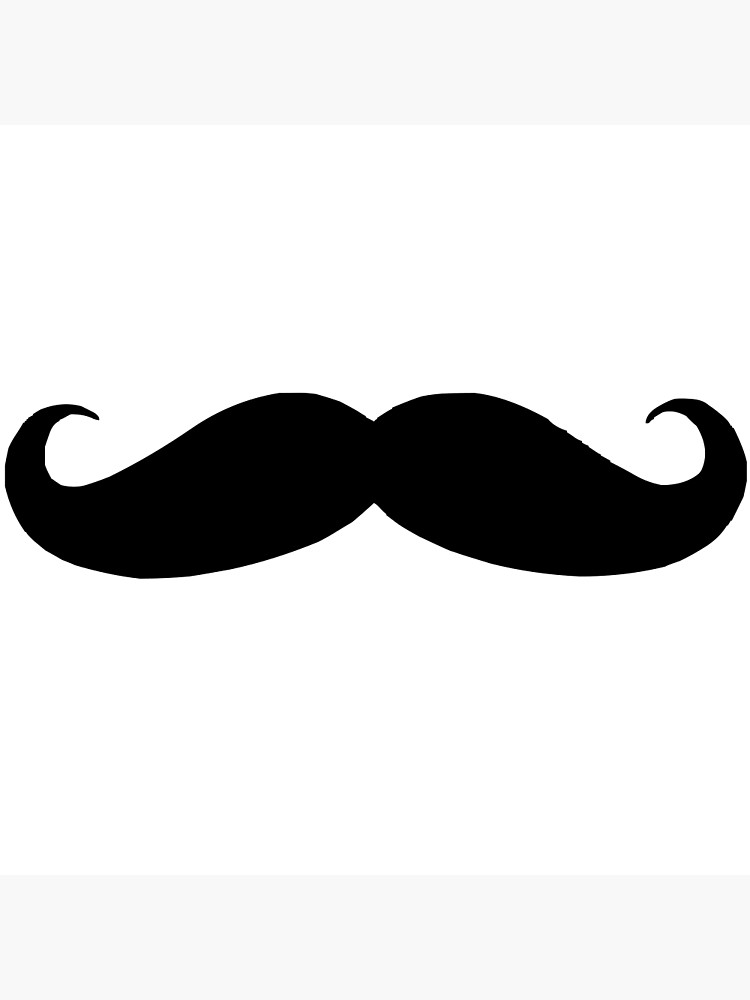 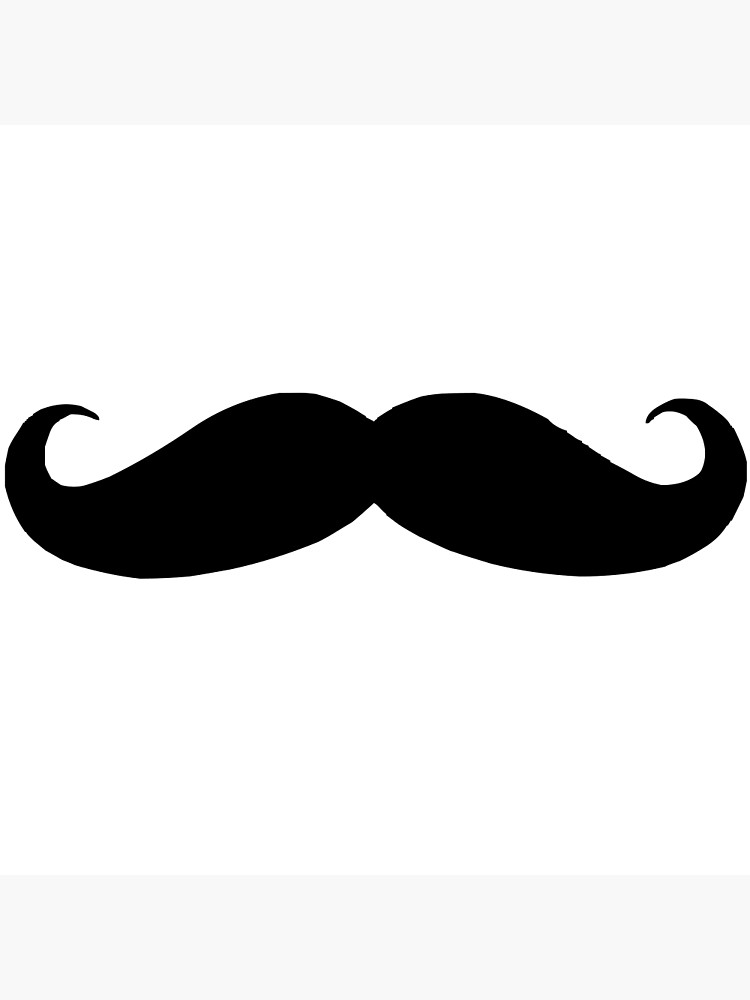 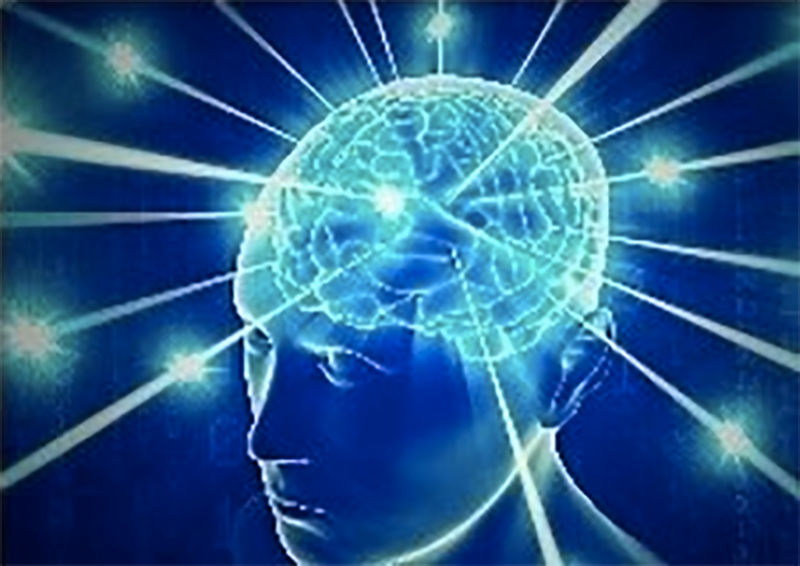 OUTLINE
THE SOS RELAXATION
THE SOS RELAXATION
THE SOS RELAXATION
OUTLINE
OUR RESULTS
OUR RESULTS
OUR RESULTS
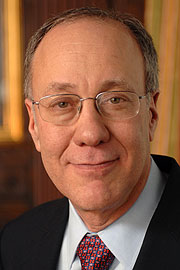 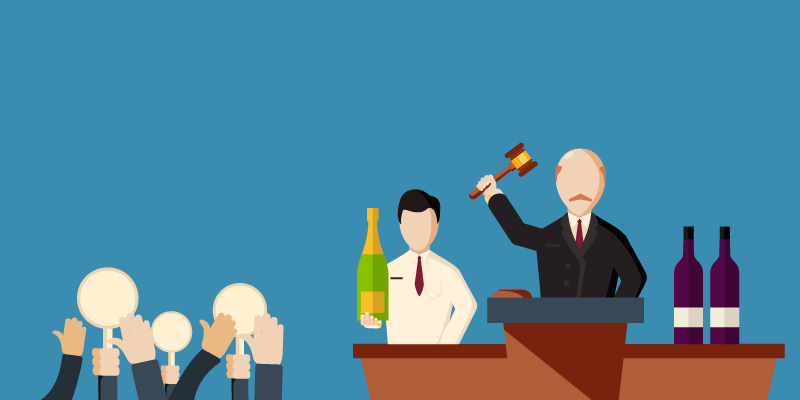 OUTLINE
SUMMARY/OPEN QUESTIONS
Thanks! Questions?